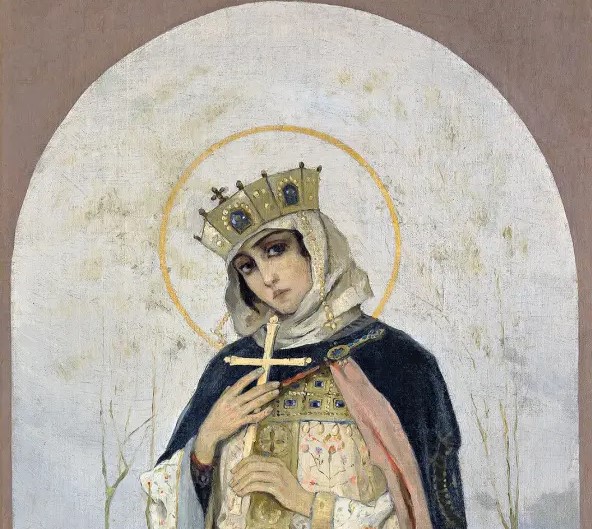 СВЯТАЯ РАВНОАПОСТОЛЬНАЯКНЯГИНЯ ОЛЬГА (? – 969 г.)
© С.В. Перевезенцев, Т.В. Перевезенцева, 2024 г.
Святая Ольга, великая княгиня Русская
Греческая икона Нового времени
Великая княгиня Ольга. Худ. Уильям Тук. XVIII в.
Русская земляX–XI вв.
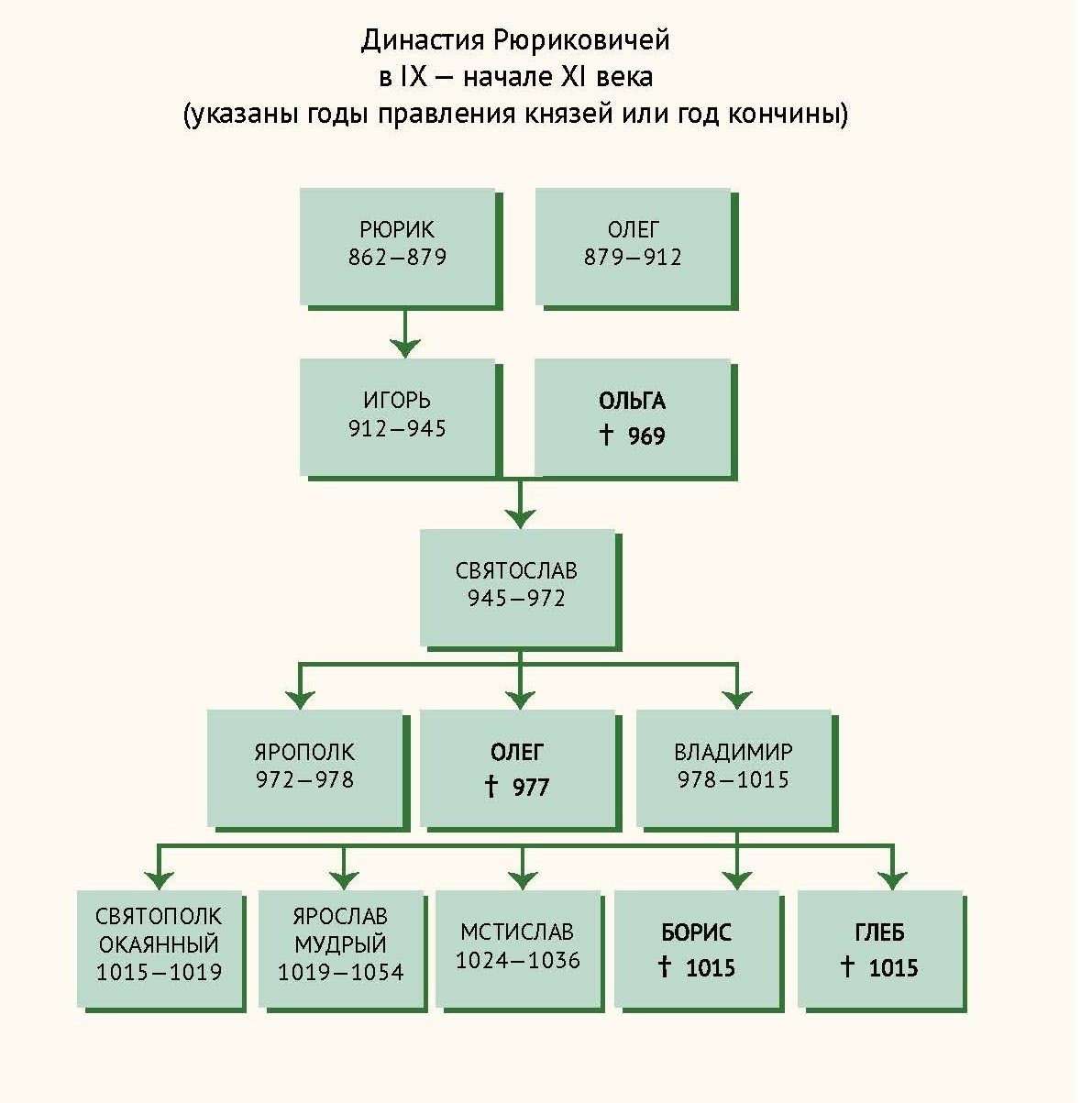 Село Выбуты – родина княгини Ольги
Село Выбуты, Псковский район
Река Великая в окрестностях Выбуты
«Ольгины ворота» на реке Великой. Место встречи князя Игоря и Ольги
Гравюра с наброска Г. Пиватто. 1883 г.
Встреча князя Игоря и Ольги
Памятная медаль «Союз князя Игоря и Ольги».        1796 г.
Князь Игорь и княгиня Ольга
Миниатюра из Степенной книги. XVII в.
Миниатюра из «Титулярника». XVII в.
Сбор дани киевским князем
Миниатюра Радзивилловской летописи. XV в.
Оплакивание князя Игоря
Приём Ольгой древлянских послов
Миниатюра Радзивилловской летописи. XV в.
Первая месть Ольги: погребение древлянских послов
Миниатюра Радзивилловской летописи. XV в.
Вторая месть Ольги: сожжение древлянских  послов
Миниатюра Радзивилловской летописи. XV в.
Третья месть Ольги: расправа над древлянскими воинами
Миниатюра Радзивилловской летописи. XV в.
Сражение киевлян с древлянами
Миниатюра Радзивилловской летописи. XV в.
Приношение дани птицами
Миниатюра Радзивилловской летописи. XV в.
Четвертая месть Ольги: сожжение Искоростеня
Миниатюра Радзивилловской летописи. XV в.
Князь Святослав и правительница Ольга
Державные правители России. Худ. В. Верещагин
Устройство Ольгой погостов и обложение данью
Миниатюра Радзивилловской летописи. XV в.
Княгиня Ольга в Царьграде
Беседа Ольги с императором, крещение княгини Ольги
Миниатюра Радзивилловской летописи. XV в.
Крещение княгини Ольги
Благословение Ольги константинопольским патриархом
Миниатюра Радзивилловской летописи. XV в.
Убеждение Ольгой сына Святослава.Молитвы Ольги о русских людях
Миниатюра Радзивилловской летописи. XV в.
Псковская земля
Часовня святой Ольги во Пскове
Крест святой Ольги во Пскове
Святая Равноапостольная княгиня Ольга
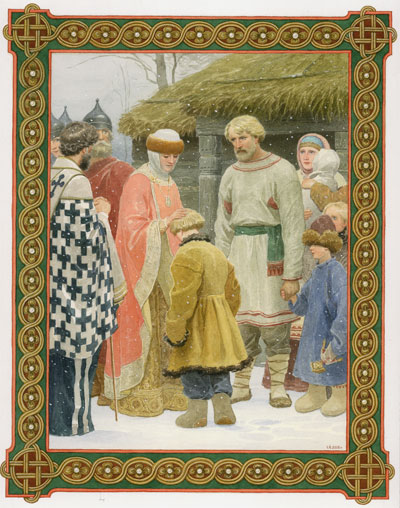 Весть о нашествии печенегов. Возвращение Святослава
Миниатюра Радзивилловской летописи. XV в.
Оплакивание и погребение Ольги
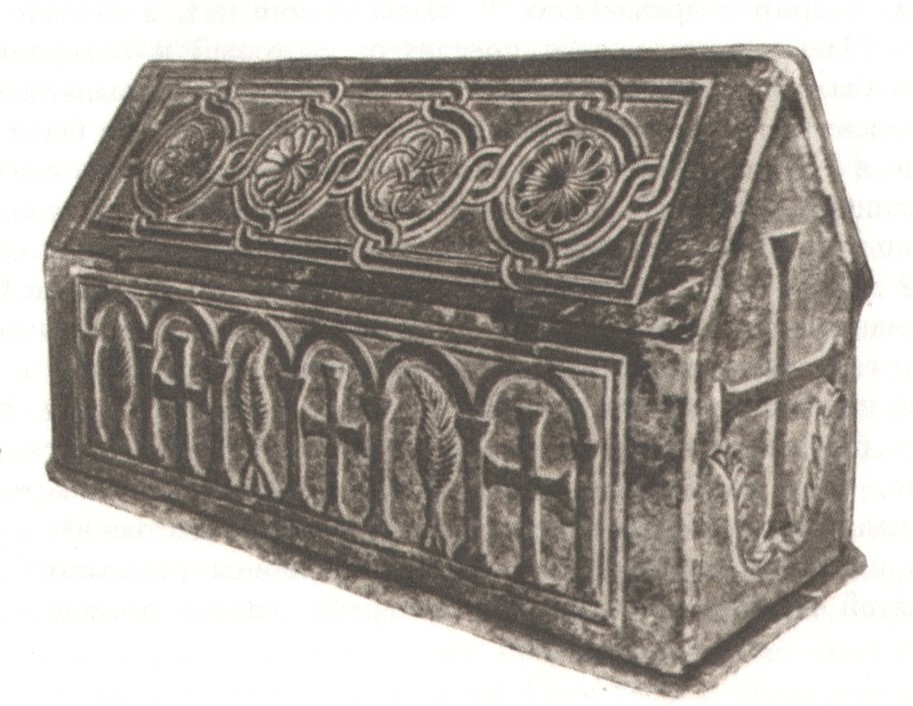 Миниатюра Радзивилловской летописи. XV в.
Саркофаг из  киевской Десятинной церкви.
Предположительно, в нем была похоронена княгиня Ольга
Иконы Святой Равноапостольной княгини Ольги
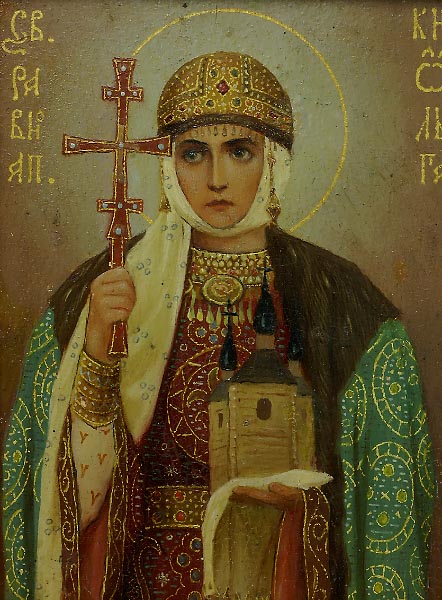 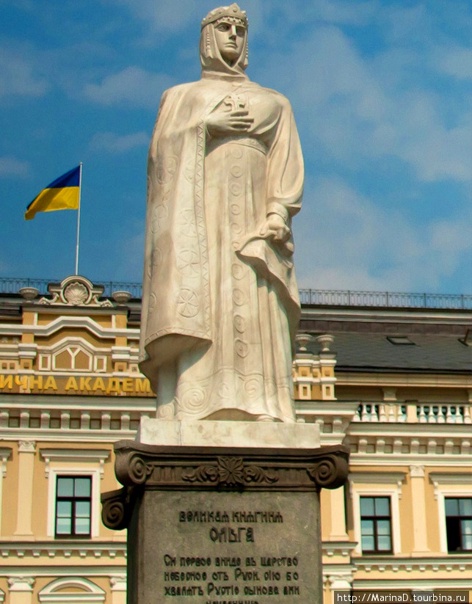 Памятники княгине Ольге
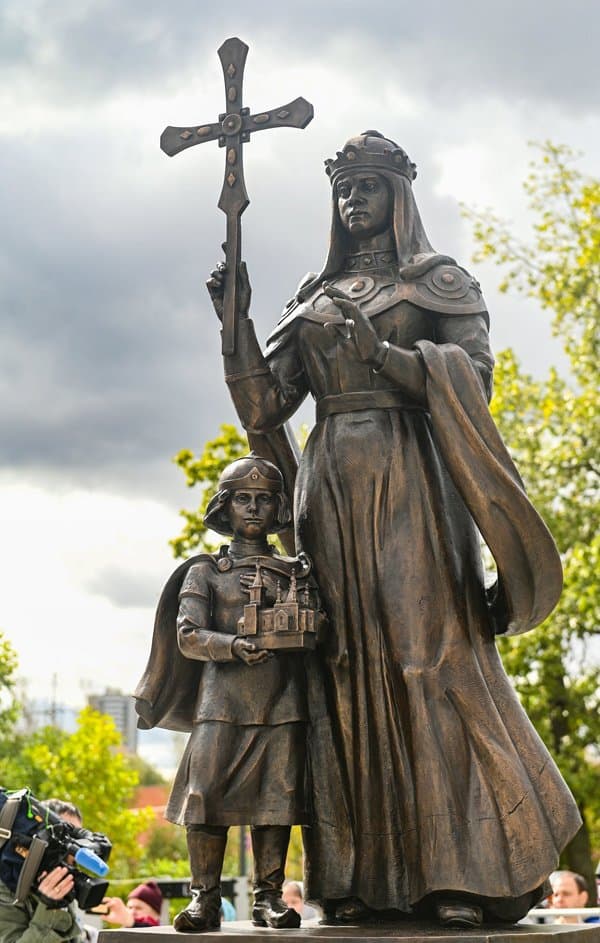 Псков
В Москве
Во Пскове
В Киеве